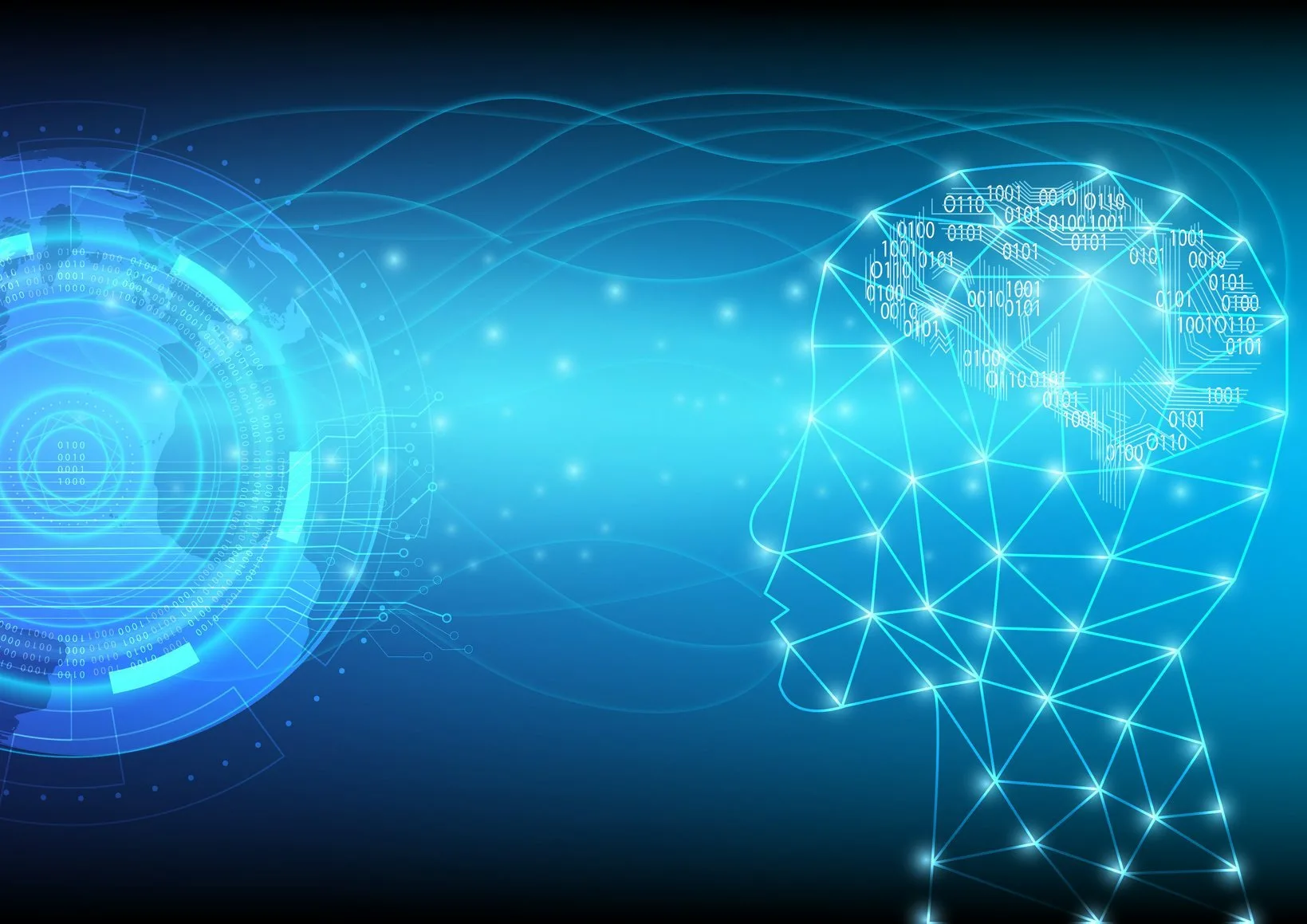 Интеллектуальный марафон
Разработал преподаватель Федорищенко Т.В.
Задание 1. Знатоки

Ответить на вопросы. За каждый правильный ответ 1 балл
1. Устройство, предназначенное для вывода текстовой и графической информации
монитор 
2. Устройство для ввода алфавитно-цифровой информации 
клавиатура
3. Клавиша, подтверждающая команду (ввод)    
Enter 
4. К устройствам вывода графической информации относится       
принтер  
5. На что указывает расширение файла? 
тип приложения 
6.Магнитный диск для хранения информации в персональном компьютере. 
Жесткий диск (винчестер)
7.Объединение компьютеров между собой с помощью линий связи?
компьютерная сеть
8.Программа для просмотра веб – сайтов и веб- страниц?   
браузер
9.Сколько Бит, в одном Байте?     
8 бит
10. Совокупность знаний, сведений и данных окружающей среды?  
информация 
11. Центральный «мозг» компьютера, предназначенный для переработки информации?    
процессор 
12. Устройство для охлаждения центрального процессора.  
кулер (вентилятор)
13. Универсальное электронное устройство обработки информации. 
ЭВМ
14. Специальный индикатор, указывающий позицию на экране.  
курсор 
15. Программы управления внешними устройствами.   
драйвер 
16. Небольшая вредоносная программа, которая может приписывать себя к другим программам.  
вирус
17. Манипулятор ручного управления курсором.   
мышь
18. Разъемы для подключения периферийных устройств. 
порты
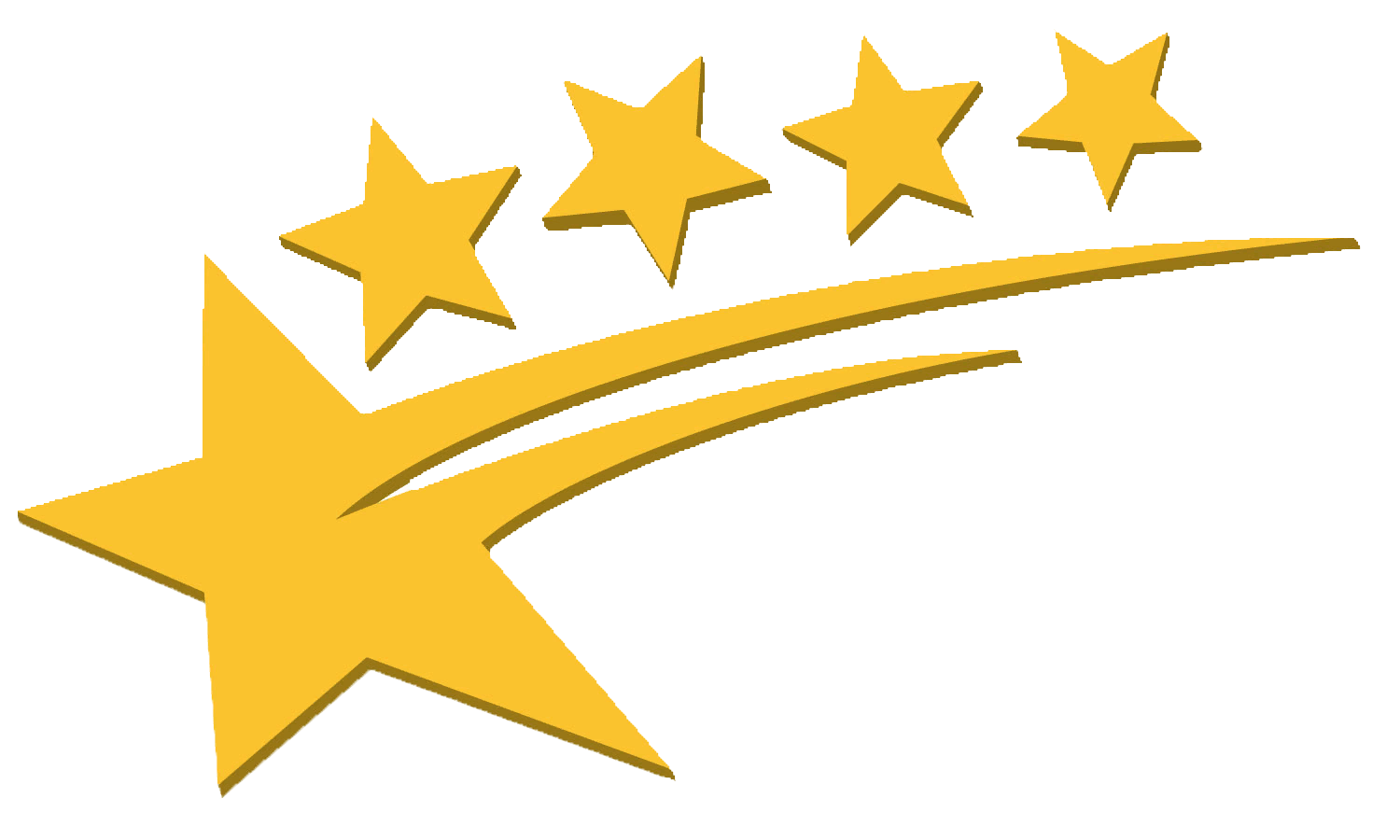 Задание 2. Кроссворд "Устройство компьютера"

За каждый правильный ответ начисляется 1 балл
«Мозг» компьютера.
Устройство для ввода звука.
Устройство для прослушивания музыки, звука.
Устройство для хранения программ и данных.
Устройство для просмотра информации.
Устройство аналогичное «мышке».
Устройство для ввода информации в компьютер с листа бумаги.
П

Р

ОЦ

ЕС

С

ОР
М  И    К    Р   О   Ф
Н

АУ

Ш
Н

ИК

И
Н
И  С   П   Л
Й
Д

И

СК
Д    Ж  О   Й
К А
Е Р
Т   И    К
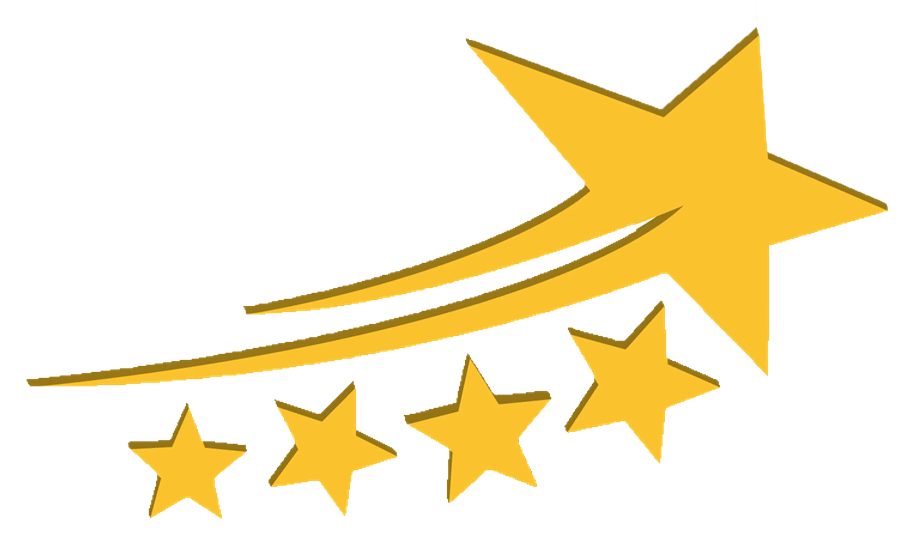 Задание 3. Юный шифровальщик

За каждый правильный ответ начисляется 1 балл
Используя шифр, найдите слова, которые скрываются за этими цифрами:
и     н      т     е       р     н      е       т
т      р     и     г       г     е       р
п      р     и     н       т     е      р
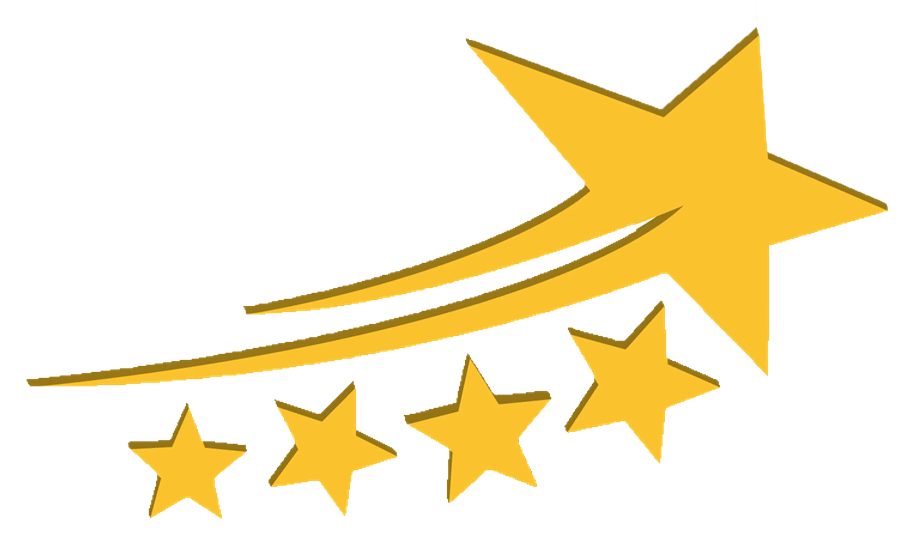 п      р    о      г        р    а     м      м      а
и     н        т    е        р     ф    е      й       с
с      р     е      д      а
Задание 4. Анаграмма

Переставить буквы и получить новое слово, связанное с информатикой и компьютерами. Напри­мер, из слова "док" можно получить слово "код", а из слова "иголка" — "логика». За каждое правильно составленное слово – 1 балл.
Граммпора
программа
2. Лайф.
файл
3. Нимотор
монитор
Лайботик
килобайт
5. Пьюромтек
компьютер
6. Свитерчен
винчестер 
7. Таксиед
дискета
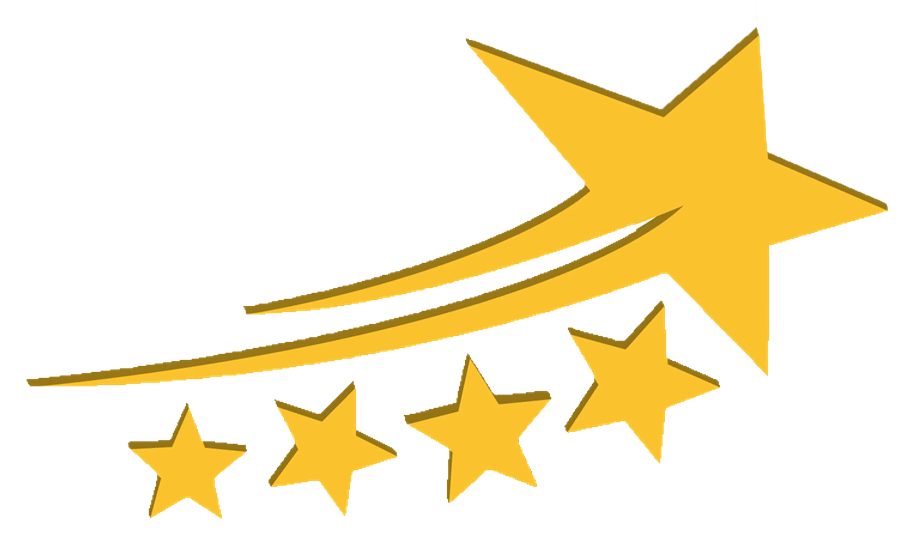 Задание 5. Сектор — черный ящик


Впервые она была разработана в ходе создания операционной системы NLS. Разработчик системы Дуглас Энгельбарт придумал для работы с системой механический манипулятор, который впервые был представлен широкой публике на научной конференции, которая проходила в 
Сан-Франциско 9 декабря 1968 года. 
Что же это? 


Ответ: Мышь
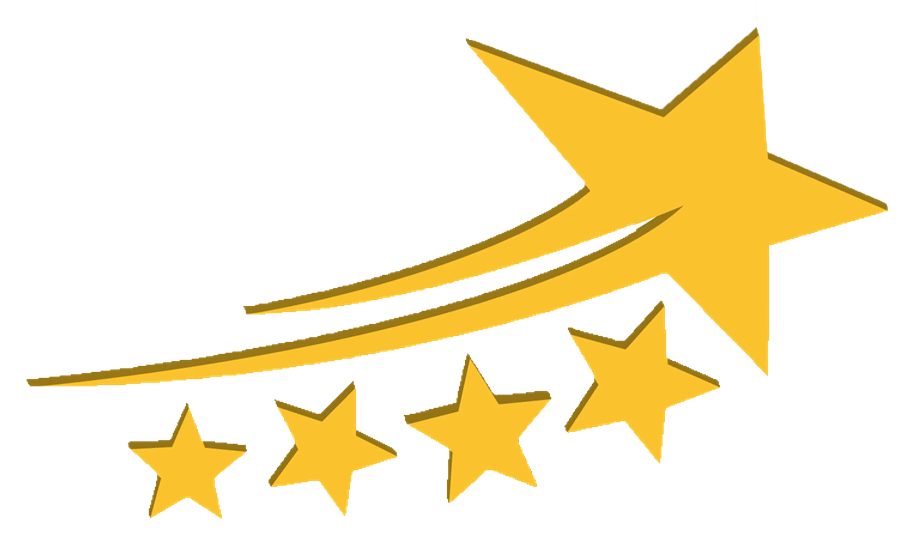 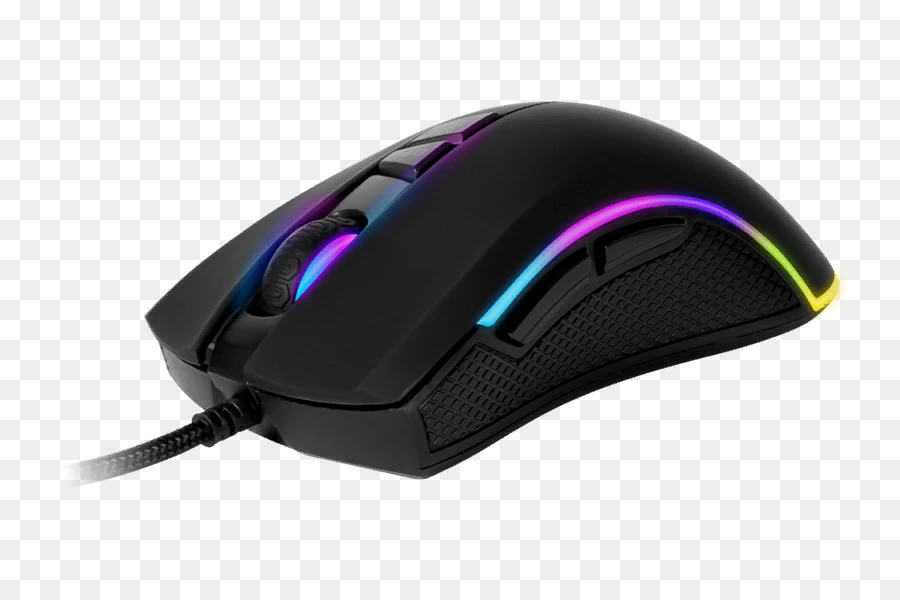 Задание 6. Дешифратор

Представленные пословицы  перефразированы на компьютерный лад. Задача перевести их в общепринятую форму. За верный ответ - 1 балл.
1. Лучше Корвет на столе, чем Pentium во сне.
 (Лучше синица в руке, чем журавль в небе)
2. Каждая новая программа - это хорошо забытая старая. 
(Новое – хорошо забытое старое)
3. По компьютерам встречают, по программам провожают.
(По одежке встречают, по уму провожают)
4. Алгоритмам учиться - всегда пригодится.
 (Учиться – всегда пригодится)
5. Хороша веревка длинная, а программа короткая. 
(Волос длинный, ум короткий)
6. Не дорога программа, дорог алгоритм.
(Дорог не подарок, а дорого внимание)
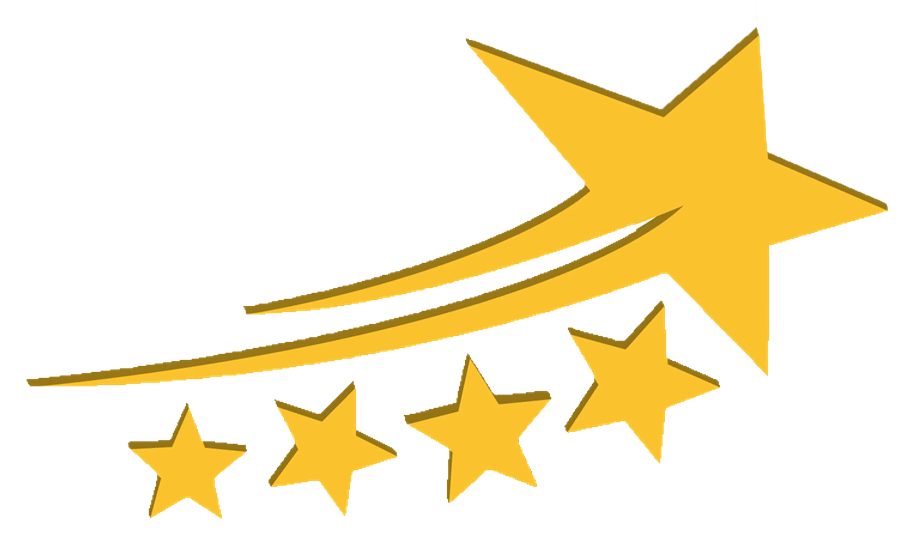 Задание 7. Ребусы

За каждый правильный ответ начисляется 1 балл
1
3
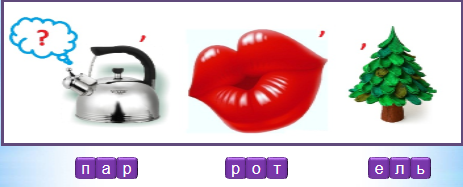 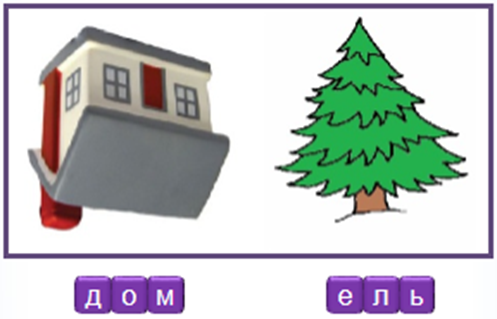 пароль
модель
4
2
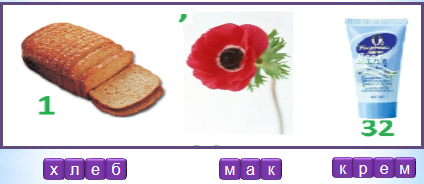 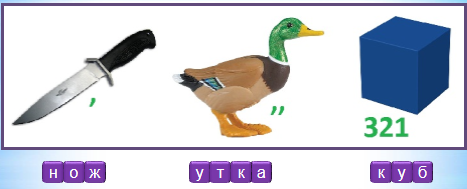 хакер
ноутбук
5
7
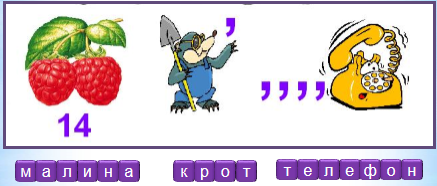 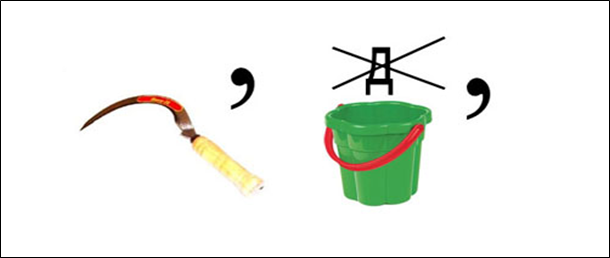 сервер
микрофон
6
8
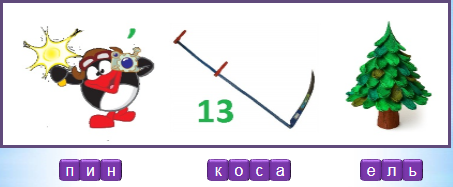 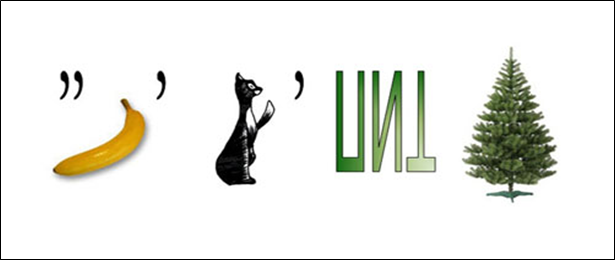 пиксель
накопитель
9
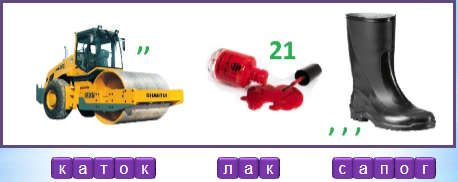 11
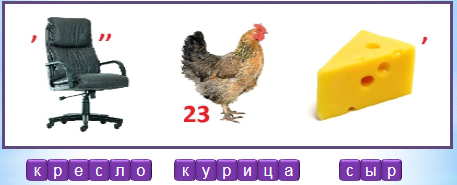 каталог
10
ресурсы
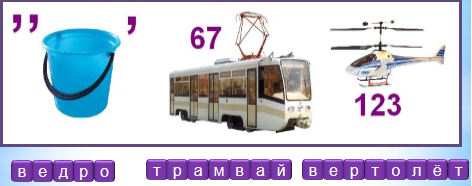 12
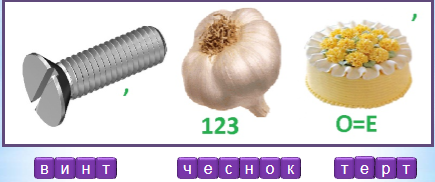 драйвер
винчестер
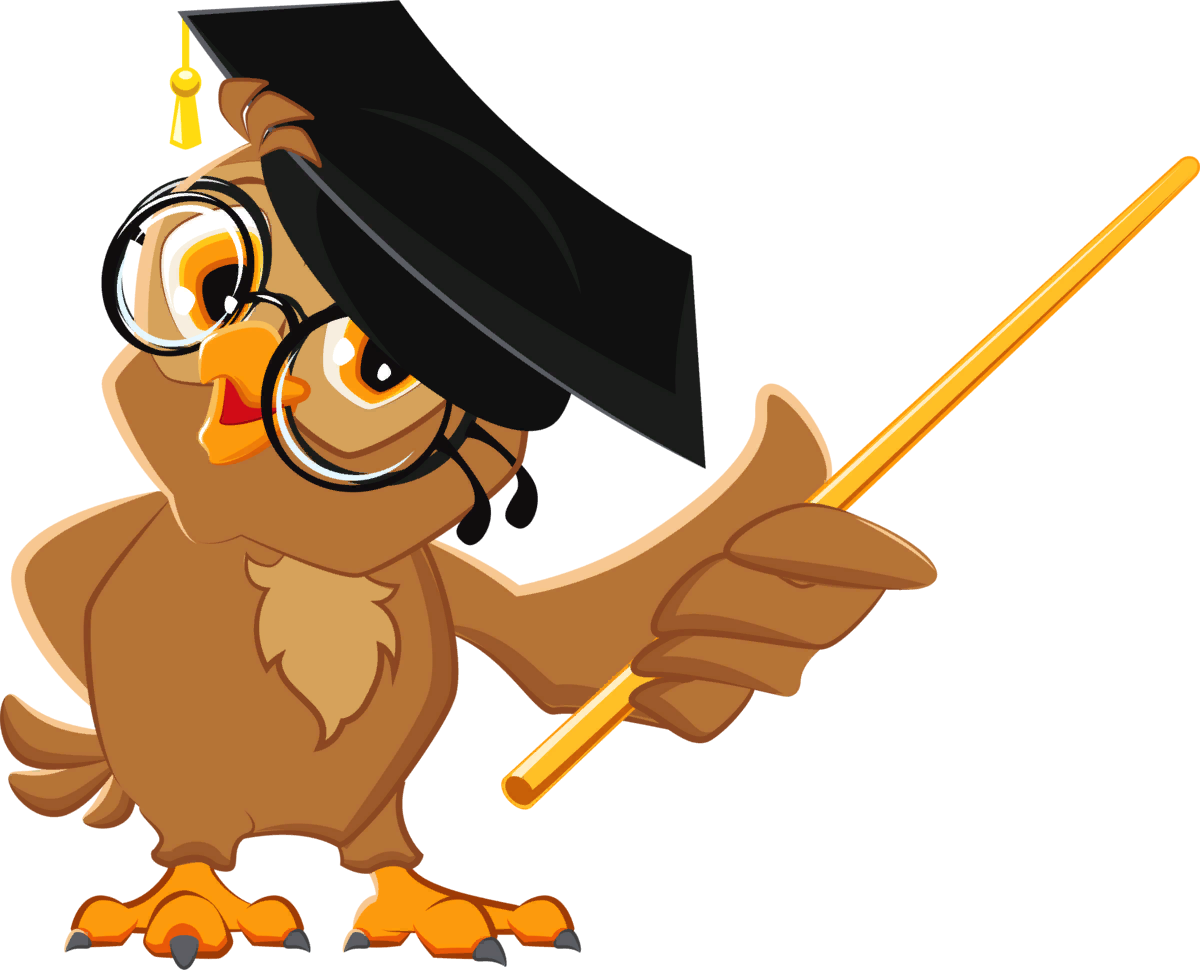 Спасибо за игру!
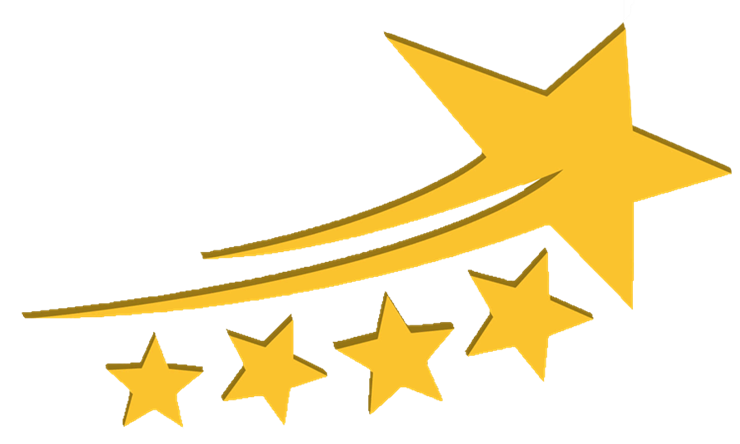 Разработал преподаватель Федорищенко Т.В.